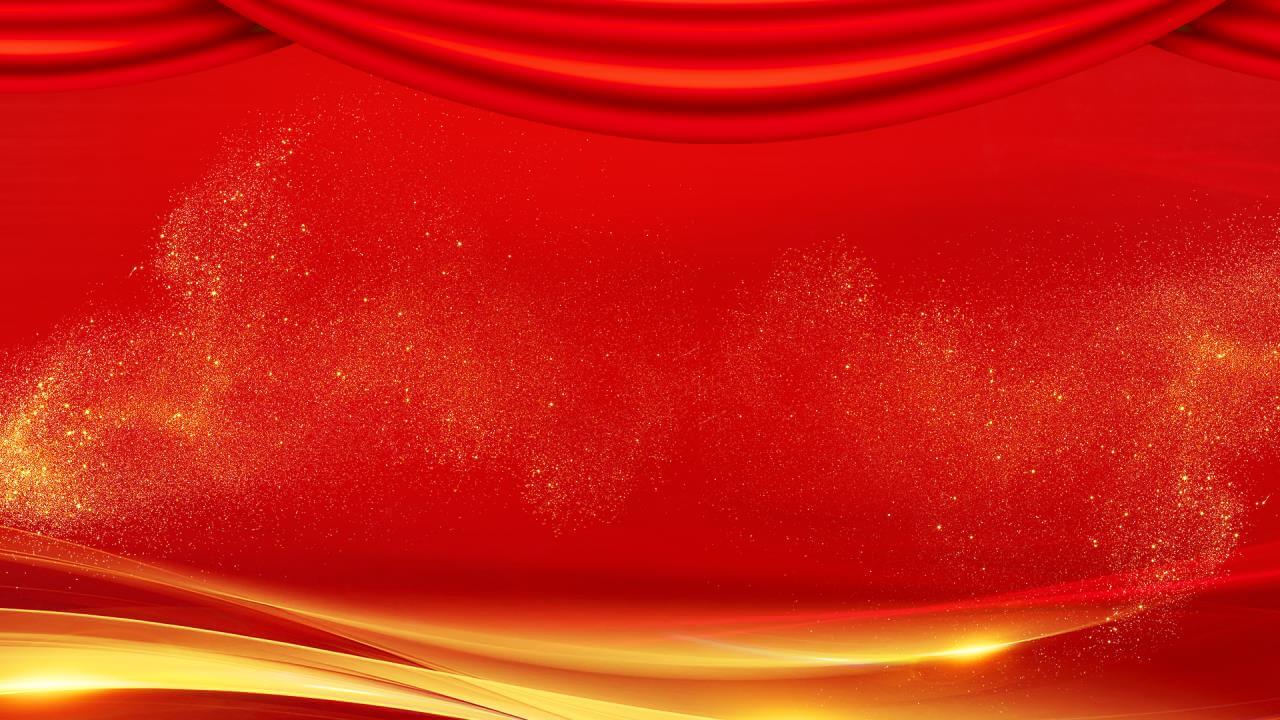 新时代加强
党史学习教育研究
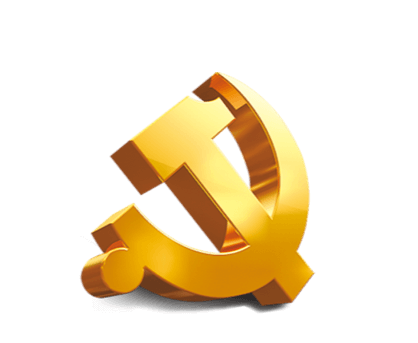 20XX年度党史学习教育课件
学校
班级
https://www.ypppt.com/
中国共产党的历史，是我们党、国家和民族的宝贵精神财富，是中国共产党人的教科书。今年2月1日，XXXXXXXX在同各民主党派中央、全国工商联负责人和无党派人士代表共迎新春佳节时指出，中共中央决定，今年在全党开展中共党史学习教育，激励全党不忘初心、牢记使命，在新时代不断加强党的建设。要求，要结合庆祝中国共产党成立100周年，全面回顾同中国共产党团结合作的奋斗历程，发扬光荣传统，坚守合作初心，加强自身建设。按照中央要求，我们及时开展了党史学习教育活动，将党史学习教育作为党员、干部教育培训重点任务，引导各级党员干部在回顾和重温党的光辉历史中不忘初心、牢记使命走好新时代的长征路。
读
前
言
导
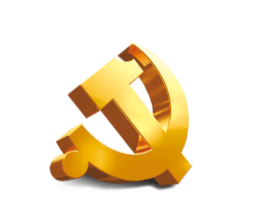 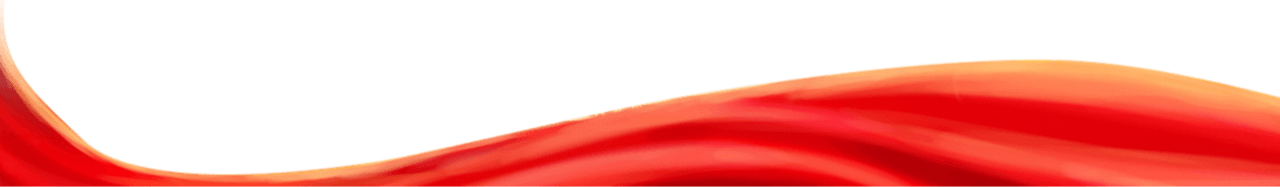 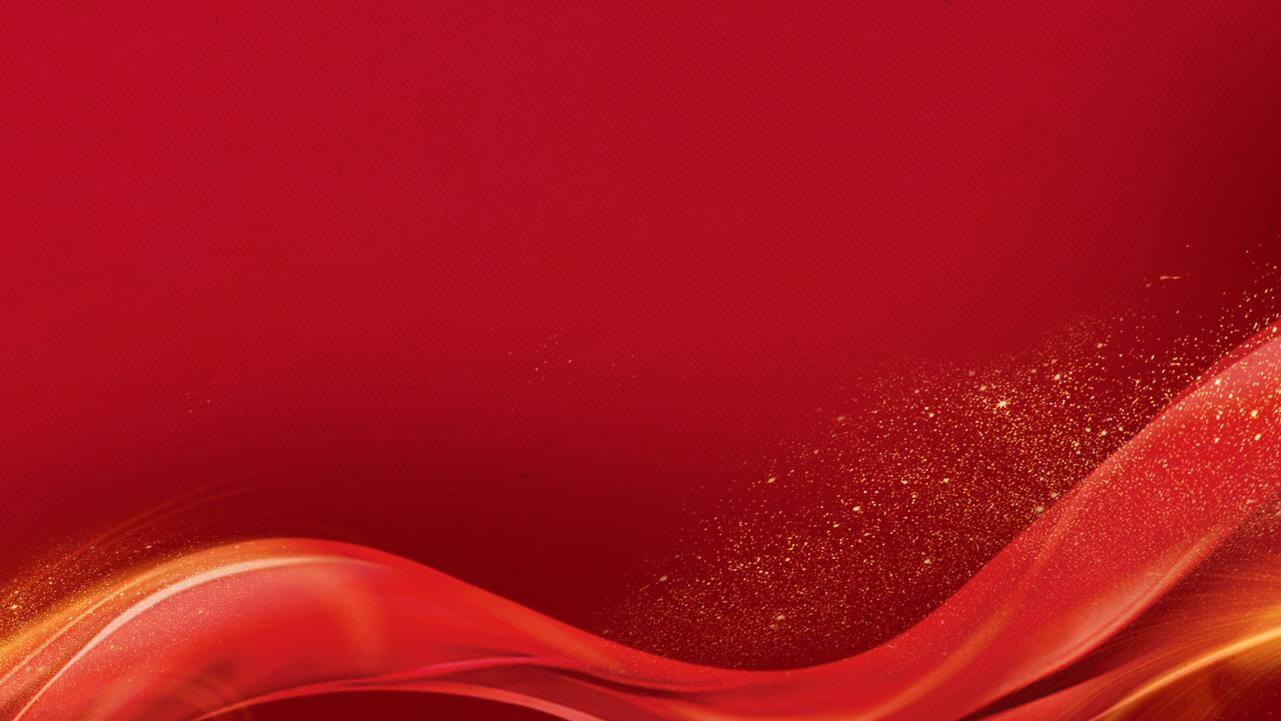 https://www.ypppt.com/
01
开展党史学习教育的重要性
目录
02
开展党史学习教育的主要内容
03
开展党史学习教育的方法
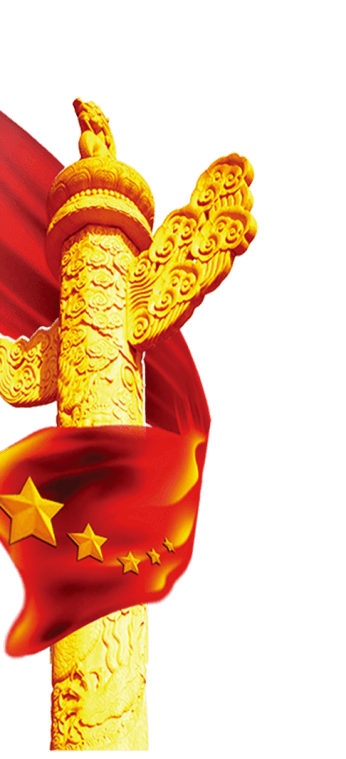 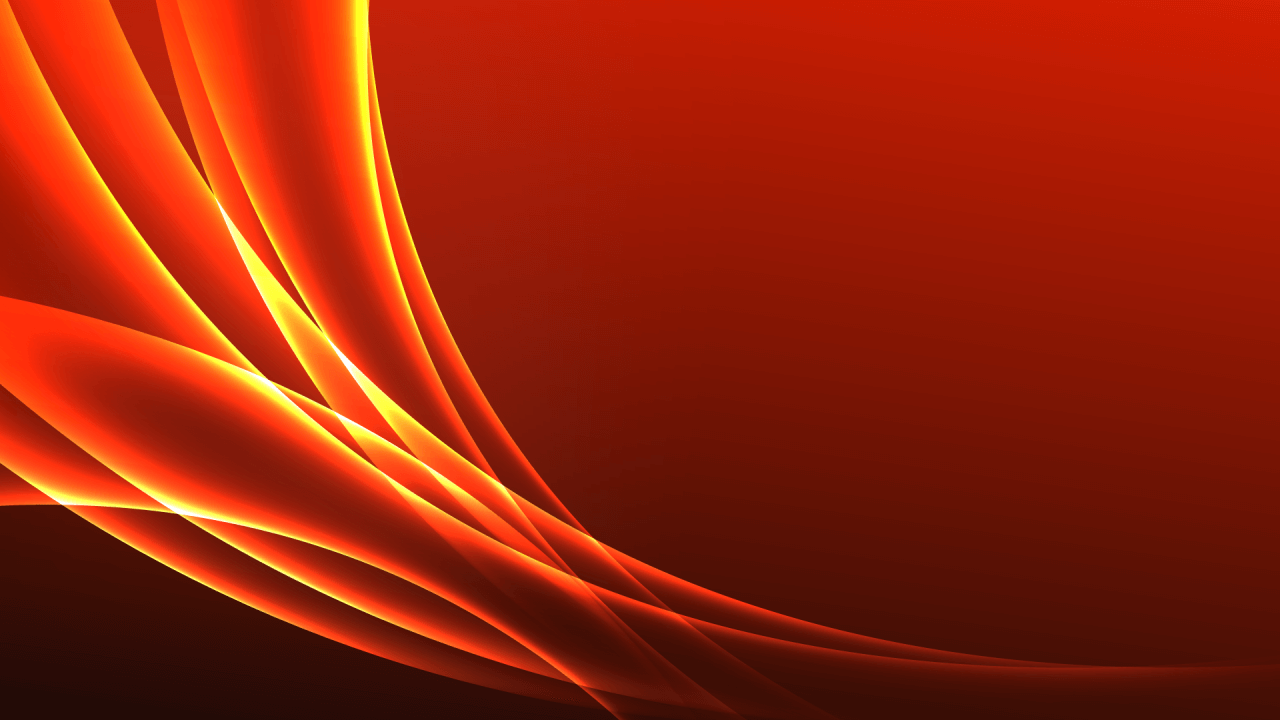 第一部分
开展党史学习教育的重要性
关于理财的基本含义
您的内容打在这里，或者通过复制您的文本后，在此框中选择粘贴
历史是最好的教科书
2013年6月25日，XXXXXXX在中共中央政治局第七次集体学习时强调，历史是最好的教科书。学习党史、国史，是坚持和发展中国特色社会主义、把党和国家各项事业继续推向前进的必修课。
这门功课不仅必修，而且必须修好。
中华民族5000多年的文明史，中国人民近代以来170多年的斗争史，中国共产党xx多年的奋斗史，中华人民共和国xx多年的发展史，都是人民书写的历史。历史总是向前发展的，我们总结和吸取历史教训，目的是以史为鉴、更好前进。
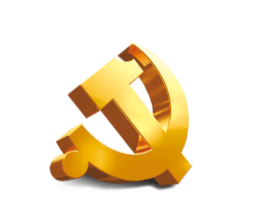 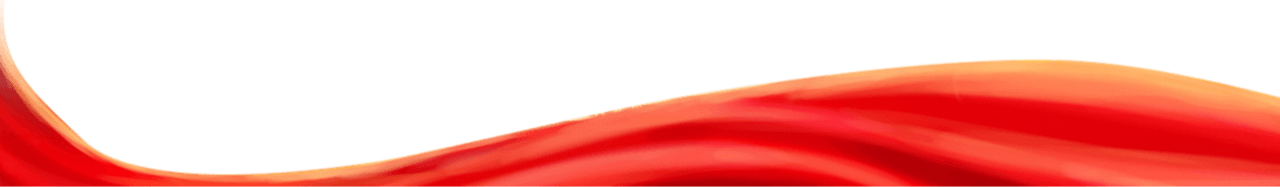 开展党史学习教育是激励全党不忘初心、牢记使命的必然要求
学习党史我们就会知道，中国共产党一经成立，就把实现共产主义作为党的最高理想和最终目标，义无反顾肩负起实现中华民族伟大复兴的历史使命。在100年波澜壮阔的历史进程中，无论是弱小还是强大，无论是顺境还是逆境，我们党都初心不改、矢志不渝，团结带领人民历经千难万险，付出巨大牺牲，敢于面对曲折，勇于修正错误，攻克了一个又一个看似不可攻克的难关，创造了一个又一个彪炳史册的人间奇迹，谱写了气吞山河的壮丽史诗。
从客观现实来看
全面了解党所走过的奋斗历程，准确把握党的历史发展，对于我们进一步深刻认识初心使命，更加坚定理想信念至关重要。
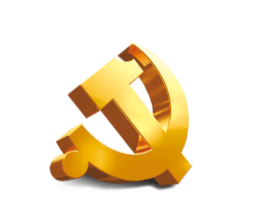 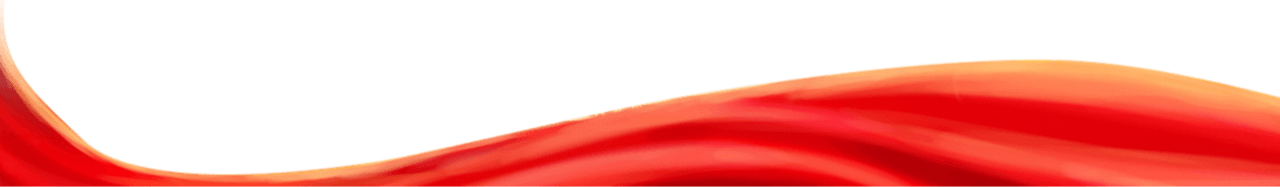 开展党史学习教育有利于以史为鉴、更好前进
认真学习党史，厘清历史脉络，认清历史事实，回看走过的路、比较别人的路、远眺前行的路，能够深刻认识到红色政权来之不易、新中国来之不易、中国特色社会主义来之不易，中国特色社会主义道路是实现中华民族伟大复兴的必由之路，是创造人民美好生活的必由之路。中国共产党是经历革命、建设、改革长期考验，在异常复杂环境中团结带领我国各族人民创造了伟大奇迹的党。
历史和现实充分证明
中国共产党始终是人民公仆、时代先锋、民族脊梁，坚持和完善党的领导就是党和国家的根本所在、命脉所在，是全国各族人民的利益所在、幸福所在。
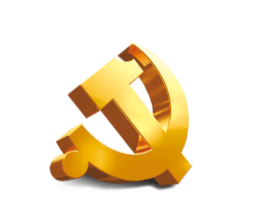 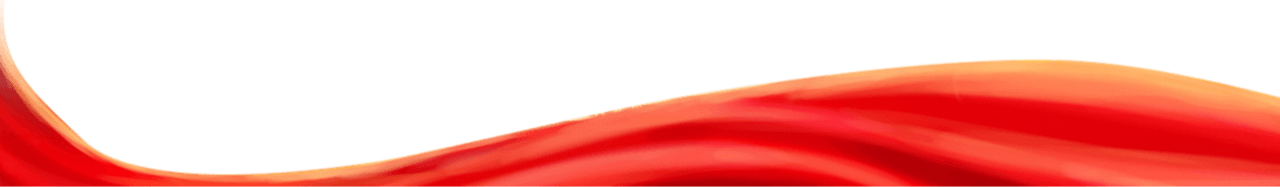 只有深读深悟党史
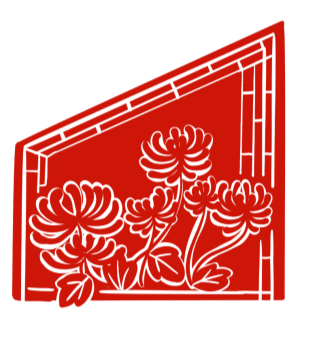 深刻认识我们党先进的政治属性、崇高的政治理想、高尚的政治追求、纯洁的政治品质，深刻认识党的执政使命和根本宗旨，才能让广大党员干部深刻地牢记初心使命，时刻保持清醒头脑，做到永远在路上。
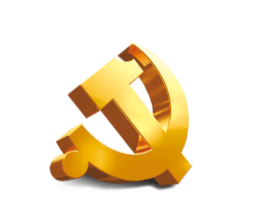 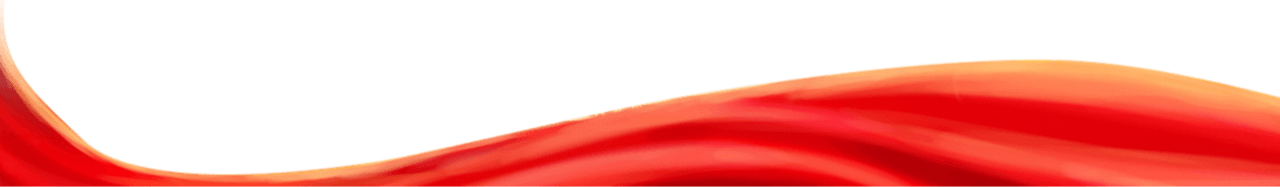 开展党史学习教育有利于认真践行、不负使命
1
中国共产党成立100年来，无论革命、建设还是改革，无论顺利还是曲折，我们党始终在奋斗中克服艰难曲折，靠奋斗创造未来；千千万万共产党员也在不懈奋斗中坚守着初心和使命。一部中共党史，就是一部中国共产党人为人民谋幸福、为民族谋复兴的奋斗史。
要从党史中激发责任之心
发扬“天下兴亡，匹夫有责”的优良传统，为民族之大我承担责任，为实现中华民族伟大复兴的中国梦努力奋斗。
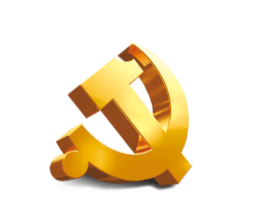 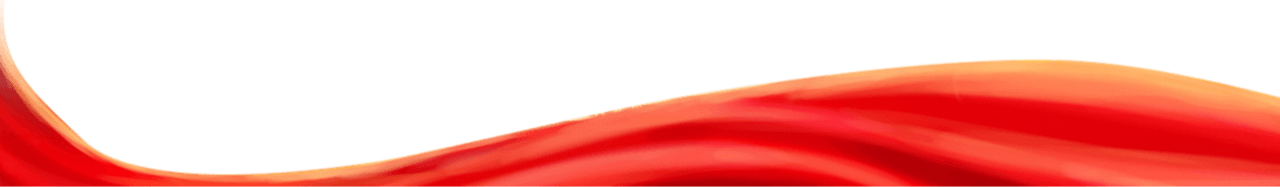 要从党史中激发担当之心
2
3
深刻认识一代人有一代人的担当，立足新征程新使命，接好时代的“接力棒”，走好当代人的长征路。
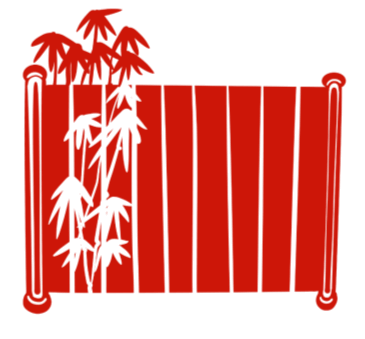 要从党史中激发为民之心
始终坚持以人民为中心的发展思想，做到发展为了人民、发展依靠人民、发展成果由人民共享，把贯彻新发展理念、构建新发展格局、推动高质量发展与创造人民高品质生活紧密结合起来。
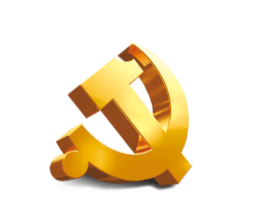 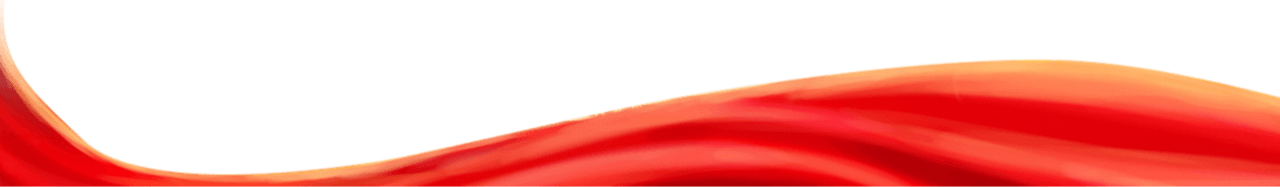 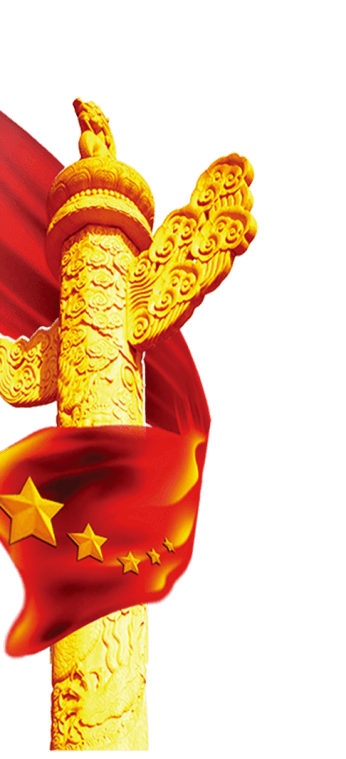 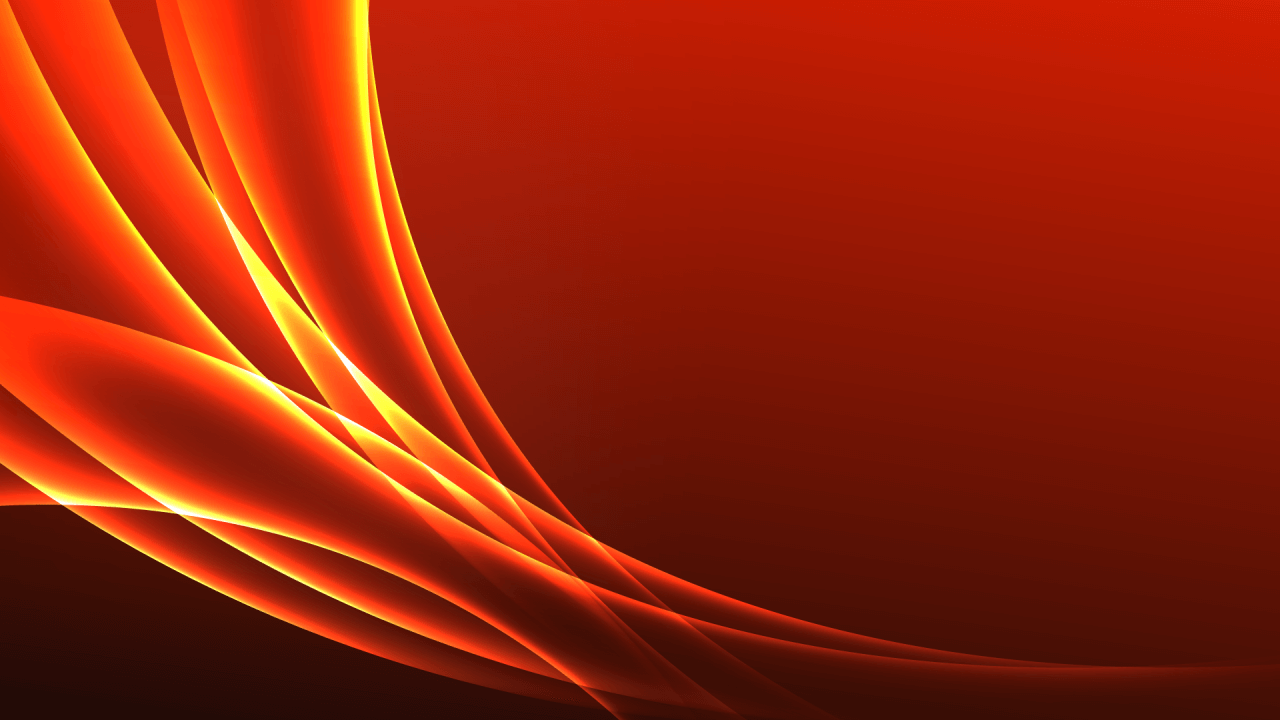 第二部分
开展党史学习教育的主要内容
2013年3月1日
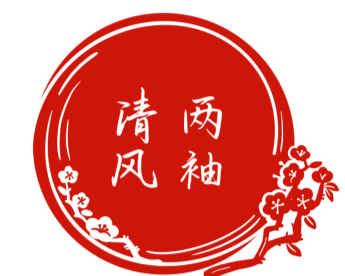 XXXXXXX在中央党校建校80周年庆祝大会暨2013年春季学期开学典礼上的讲话指出，要了解我们党和国家事业的来龙去脉，汲取我们党和国家的历史经验，正确了解党和国家历史上的重大事件和重要人物。这对正确认识党情、国情十分必要，对开创未来也十分必要，因为历史是最好的教科书。
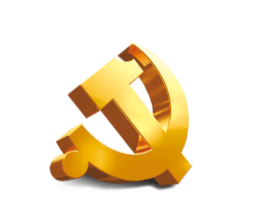 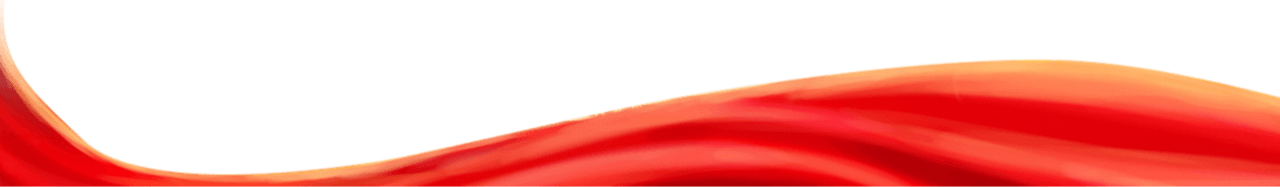 [Speaker Notes: https://www.ypppt.com/]
要深刻感悟共产党人的初心和使命
落实新时代党的建设总要求，实事求是、坚持真理，科学应变、主动求变，咬定目标、勇往直前，走好新时代的长征路。
翻阅中国共产党近100年的历史
从嘉兴南湖承载革命火种的小船，到劈波斩浪领航复兴伟业的“中国号”巨轮，中国共产党谱写了执政14亿人口大国的气吞山河的壮丽史诗。中国共产党的历史，是我们党、国家和民族的宝贵精神财富，是中国共产党人的教科书。作为党员干部，就应自觉把学习党史作为“必修课”，在学习党史、借鉴党史中汲取成长营养、获取奋进力量，不断坚定理想信念，恪守为民初心，担当时代重任。
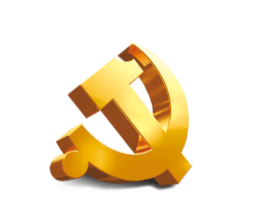 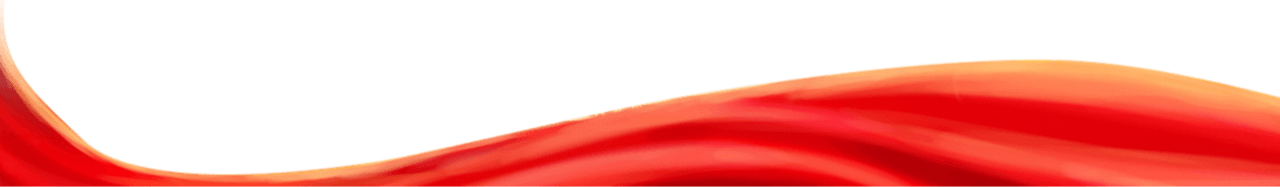 要深入学习党的创新理论
加强党史学习教育，同时学习新中国史、改革开放史、社会主义发展史，不断提高政治判断力、政治领悟力、政治执行力。旗帜鲜明讲政治，是我们党作为马克思主义政党的根本要求，是共产党人的根本属性和本质特征，是我们党取得一个又一个胜利的保证。
要在学好党史中不断提高政治判断力
我们党领导人民进行革命、建设、改革的历史进程反复证明了一个道理：政治上的主动是最有利的主动，政治上的被动是最危险的被动。在党的历史上，政治方向、政治路线一旦出现问题，形势就会变得复杂，局势也会随之艰难，党的前途命运则可能出现危险局面。
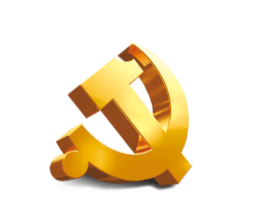 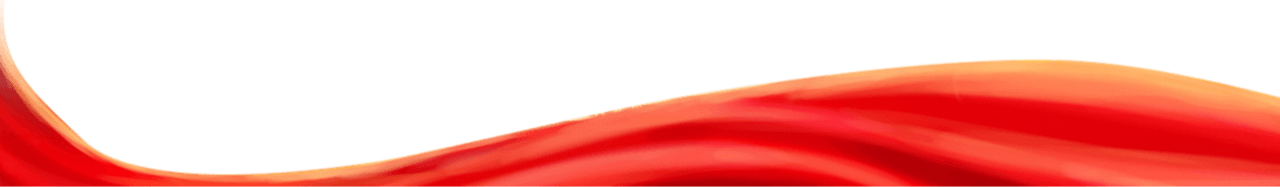 要在学好党史中不断提高政治领悟力
面对党和国家事业发展新要求，重温党和人民共同走过的光辉历程，坚定崇高的精神信仰，获取继往开来的强大动力，汲取革命前辈的智慧，练就“观察事物的敏锐眼光，判断时事的深刻洞见，处理人际关系的练达胸襟以及知行合一的行动能力”，是我们学习党史的落脚点。
我们要在党史学习中坚定信仰、获得力量、汲取智慧
做到在重大问题和关键环节上头脑特别清醒、眼睛特别明亮，善于从一般事务中发现政治问题，善于从倾向性、苗头性问题中发现政治端倪，善于从错综复杂的矛盾关系中把握政治逻辑，坚持政治立场不移、政治方向不偏。
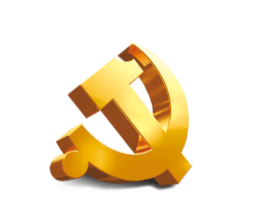 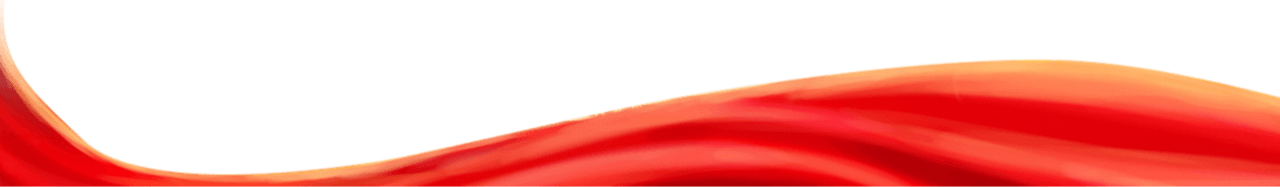 要在学好党史中不断提高政治执行力
中国共产党成立近百年来，从小到大、从弱到强，攻坚克难，一路成长，成为当今世界第一大党。回望历史，不难发现，在中国这样的大国，只有具备崇高信仰、严明纪律、自我牺牲精神、敢于且善于战胜各种风险挑战的中国共产党，才能领导中国，才能带领中国人民持续前进。
党的十九届五中全会擘画了“十四五”和全面建设社会主义现代化国家的宏伟蓝图
摆在全党全国各族人民面前的使命更光荣、任务更艰巨、挑战更严峻、工作更伟大，这需要全党站在历史和现实交会的高度，牢固树立“四个意识”，自觉坚定“四个自信”，坚决做到“两个维护”，为实现第二个百年奋斗目标努力前行。
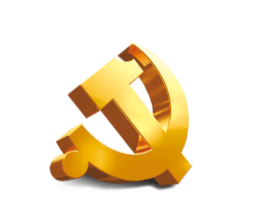 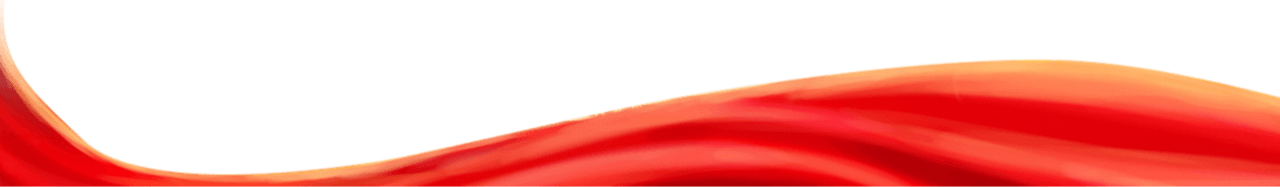 要把造福人民作为最重要的政绩
坚决反对和克服形式主义、官僚主义。我们党历来反对形式主义官僚主义。
XXX同志就明确指出：“形式主义是一种幼稚的、低级的、不动脑子的东西”“要把官僚主义这个极坏的家伙抛到粪缸里去”。
XXXXXXXX就坚决整治形式主义、官僚主义发表了一系列重要讲话，强调纠正“四风”不能止步，作风建设永远在路上。
经过一段时期的教育治理，作风有明显好转，但依然存在一些突出问题。这说明，反对形式主义官僚主义依然任重道远，需要作出艰苦努力。这要求我们通过学习党史，引导党员干部坚定理想信念，始终坚持以人民为中心的根本立场，恪守全心全意为人民服务的宗旨。
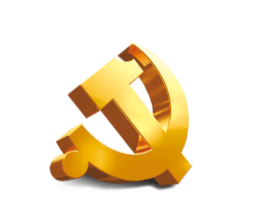 民主革命时期
党的十八大以来
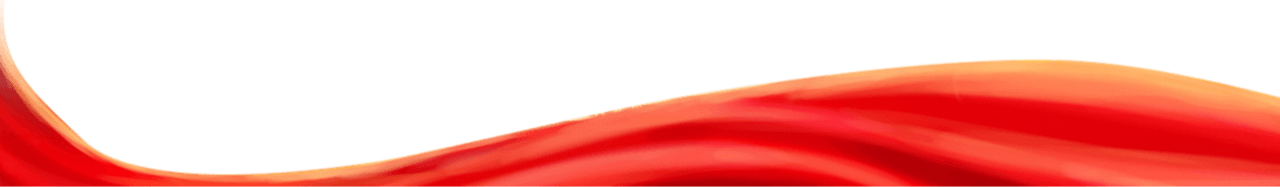 要一体推进不敢腐、不能腐、不想腐
不断净化政治生态，营造风清气正的发展环境。
中央坚持不懈“打虎”“拍蝇”“猎狐”，一体推进不敢腐、不能腐、不想腐，抓铁有痕、踏石留印、成效显著。
早在1932年的江西瑞金，中央苏区政府就专门设置了检举木箱。
在新形势下，我们党员干部应把党史作为最好的营养剂
努力修好党史这门必修课。要知敬畏、存戒惧、守底线，经常揽镜自照、每日三省。
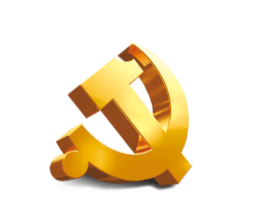 党的十八大以来
1932年
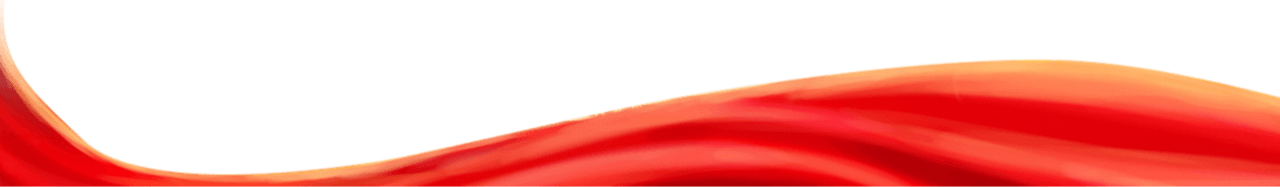 要严在第一次
常存“白袍点墨”之戒，在从政伊始，就扣好人生的第一粒扣子。
要严在关键处
严守中央八项规定及实施细则，保持对“腐蚀”“围猎”的警觉，把“严”的基因薪火相传。
要严在细微处
常怀“堤溃蚁穴”之思，树牢进步靠组织、温暖靠家庭、消费靠工资的意识，从一包烟、一瓶酒、一盒茶做起，管好自己的手，做到干干净净做人、清清白白做事。
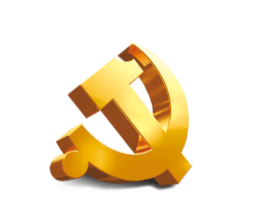 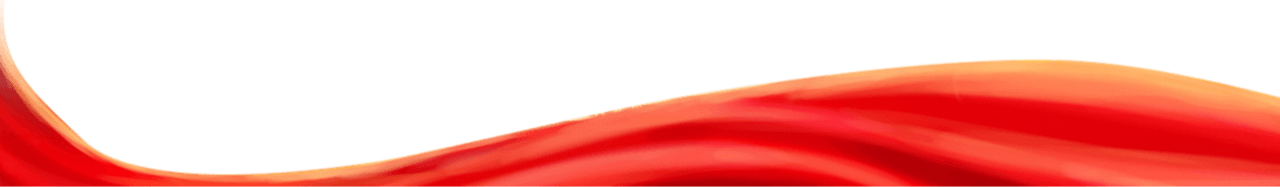 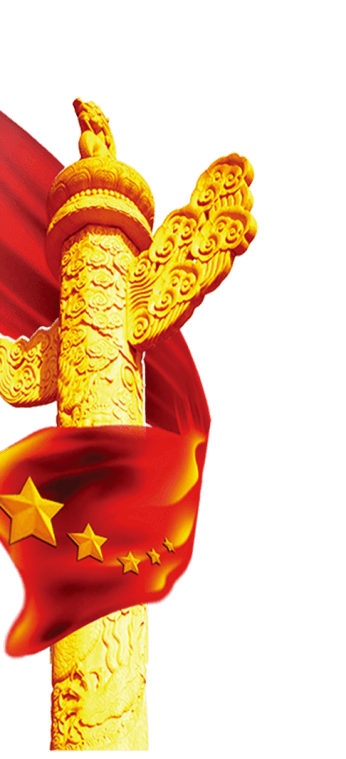 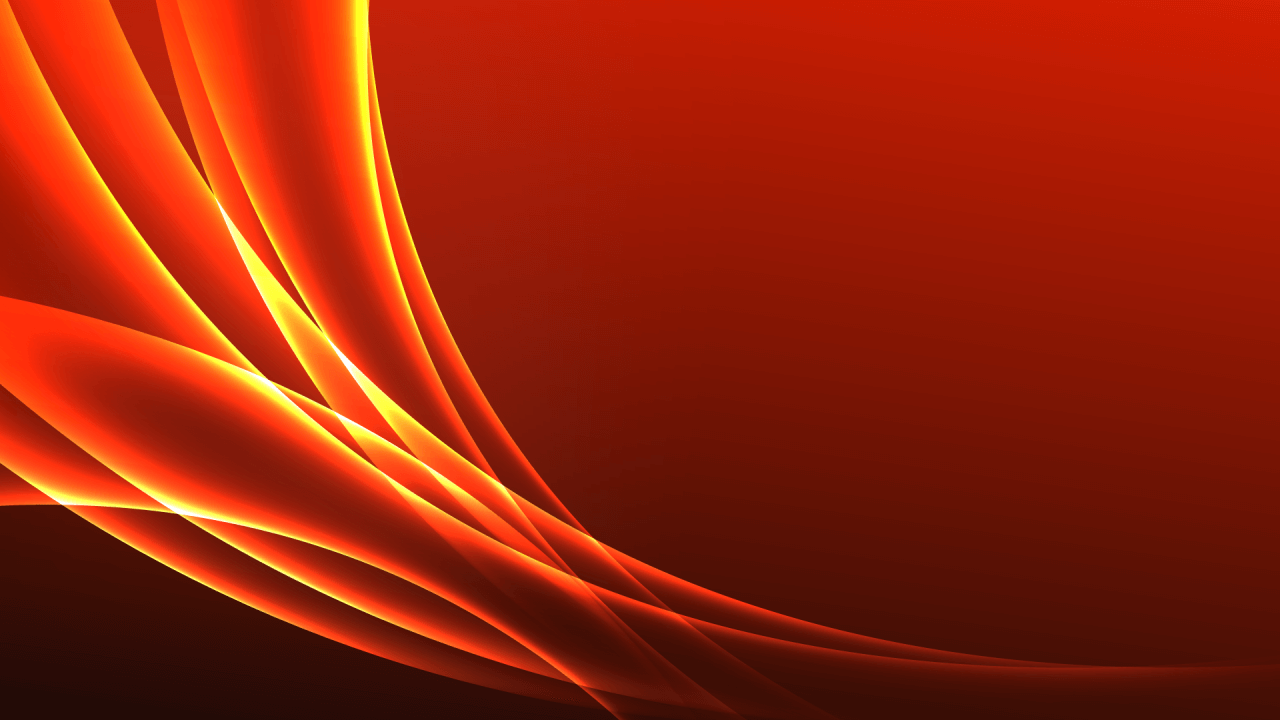 第三部分
开展党史学习教育的方法
2015年7月30日，习XXXXXX在中共中央政治局第二十五次集体学习时强调
要
要
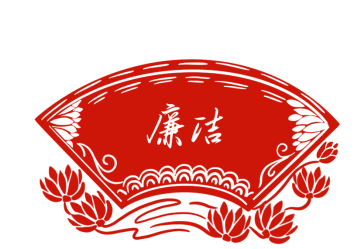 坚持用唯物史观来认识和记述历史，把历史结论建立在翔实准确的史料支撑和深入细致的研究分析的基础之上。
坚持正确方向、把握正确导向，准确把握中国人民抗日战争的历史进程、主流、本质，正确评价重大事件、重要党派、重要人物。
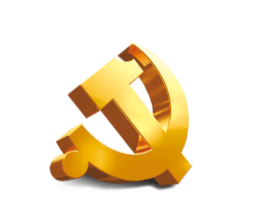 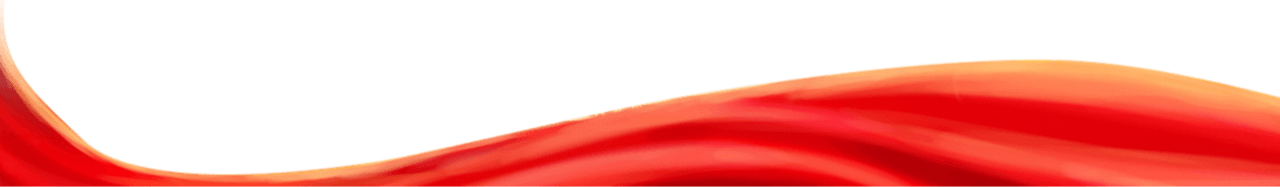 要真学、笃学
多重温我们党领导人民进行革命的伟大历史，心中就会增添很多正能量。
正如XXXXXXXX所言，只有多学习党史，学好党史、学深党史，才能深刻理解中国共产党是一个什么样的党，深刻领悟中国共产党为什么能，深刻领会中国共产党为什么出发、走向哪里。
只有理解和回答好这些问题，在真学、笃学党史中寻根守魂
才能真正补足精神之钙，坚定共产主义信念，胸怀共产主义崇高理想，坚定不移走中国特色社会主义发展道路，在走好新时代长征路上行稳致远。
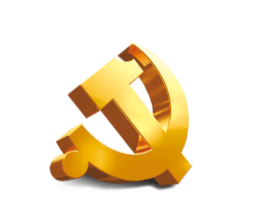 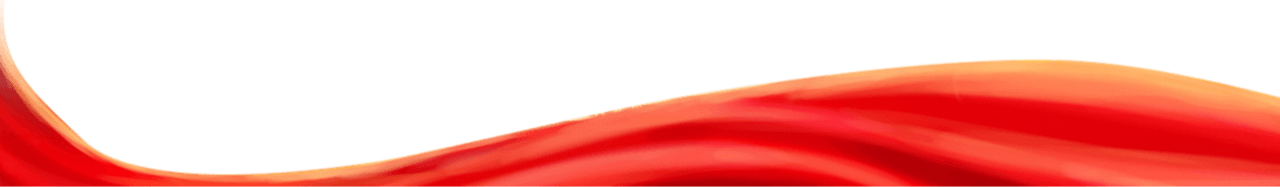 学史者不愚，知史者不慌，用史者不乱
既是固根涵源的营养液、揽镜自照的清醒剂，更是鉴往知来的航标灯。
是“十四五”开局之年，也是全面建设社会主义现代化国家新征程开启之年。
从党的光辉历史中汲取阔步新征程的磅礴力量，坚守初心、勇担使命，攻坚克难、砥砺奋进，凝聚一切可以凝聚的智慧，团结一切可以团结的力量，就一定能战胜一切困难，赢得一切挑战，抓住一切机遇，在全面建设社会主义现代化国家新征程上开好局、起好步。
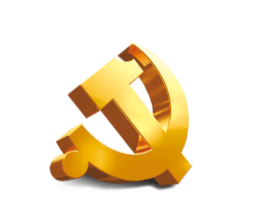 百年党史
2021年
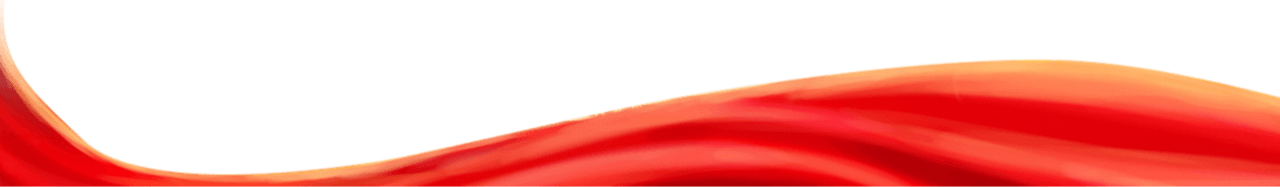 更多精品PPT资源尽在—优品PPT！
www.ypppt.com
PPT模板下载：www.ypppt.com/moban/         节日PPT模板：www.ypppt.com/jieri/
PPT背景图片：www.ypppt.com/beijing/          PPT图表下载：www.ypppt.com/tubiao/
PPT素材下载： www.ypppt.com/sucai/            PPT教程下载：www.ypppt.com/jiaocheng/
字体下载：www.ypppt.com/ziti/                       绘本故事PPT：www.ypppt.com/gushi/
PPT课件：www.ypppt.com/kejian/
[Speaker Notes: 模板来自于 优品PPT https://www.ypppt.com/]